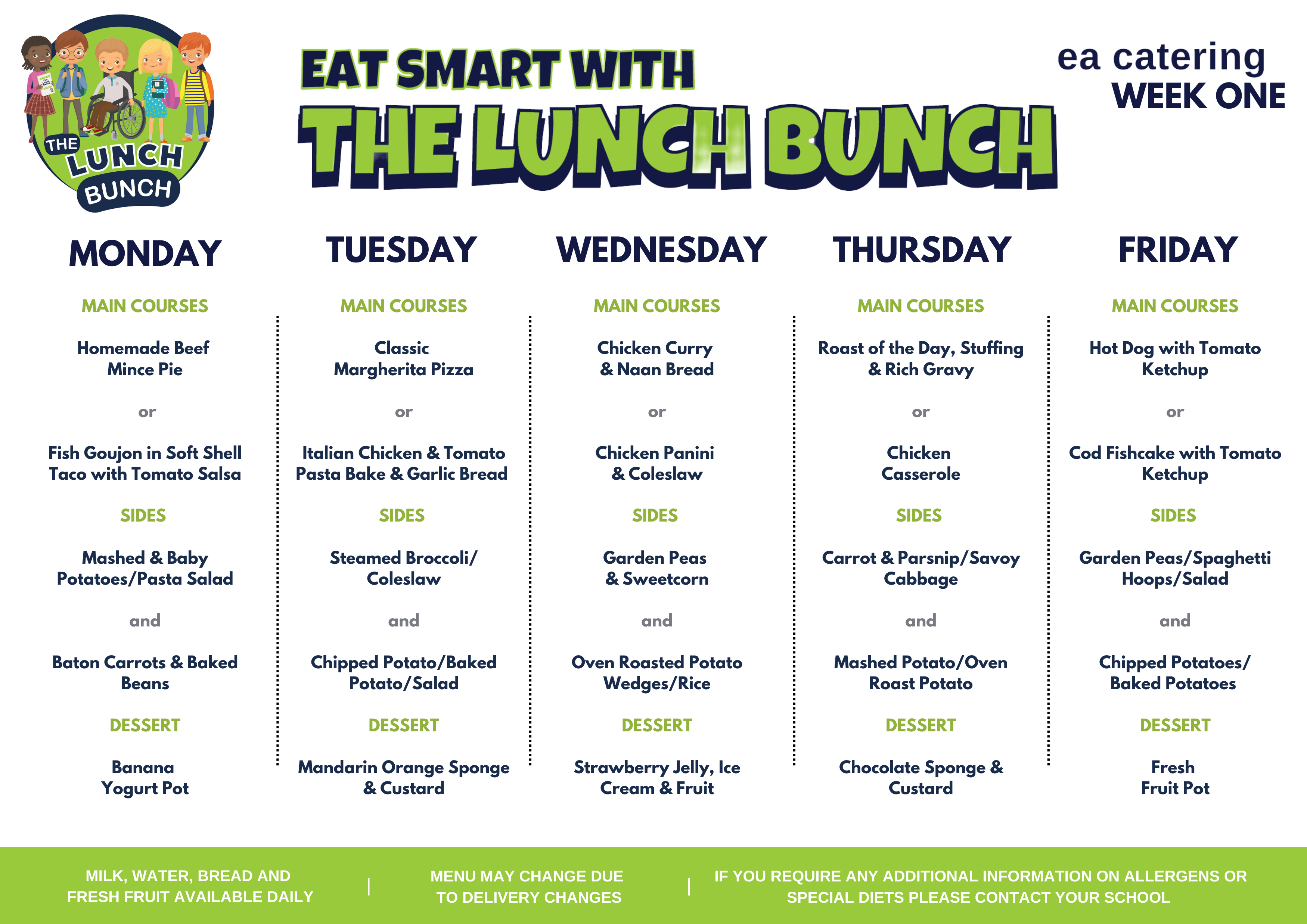 W/C 25/09/23
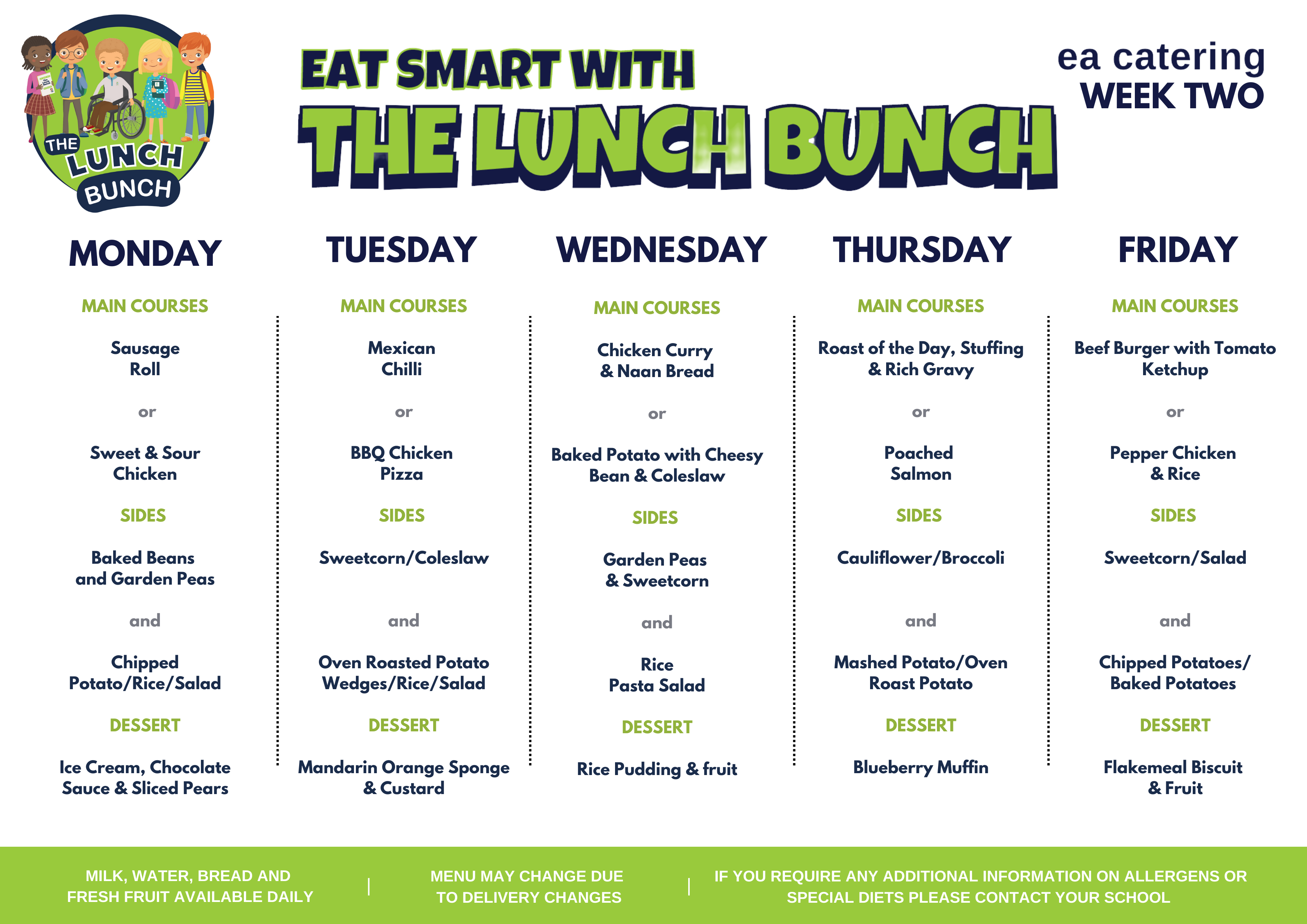 W/C  02/10/23
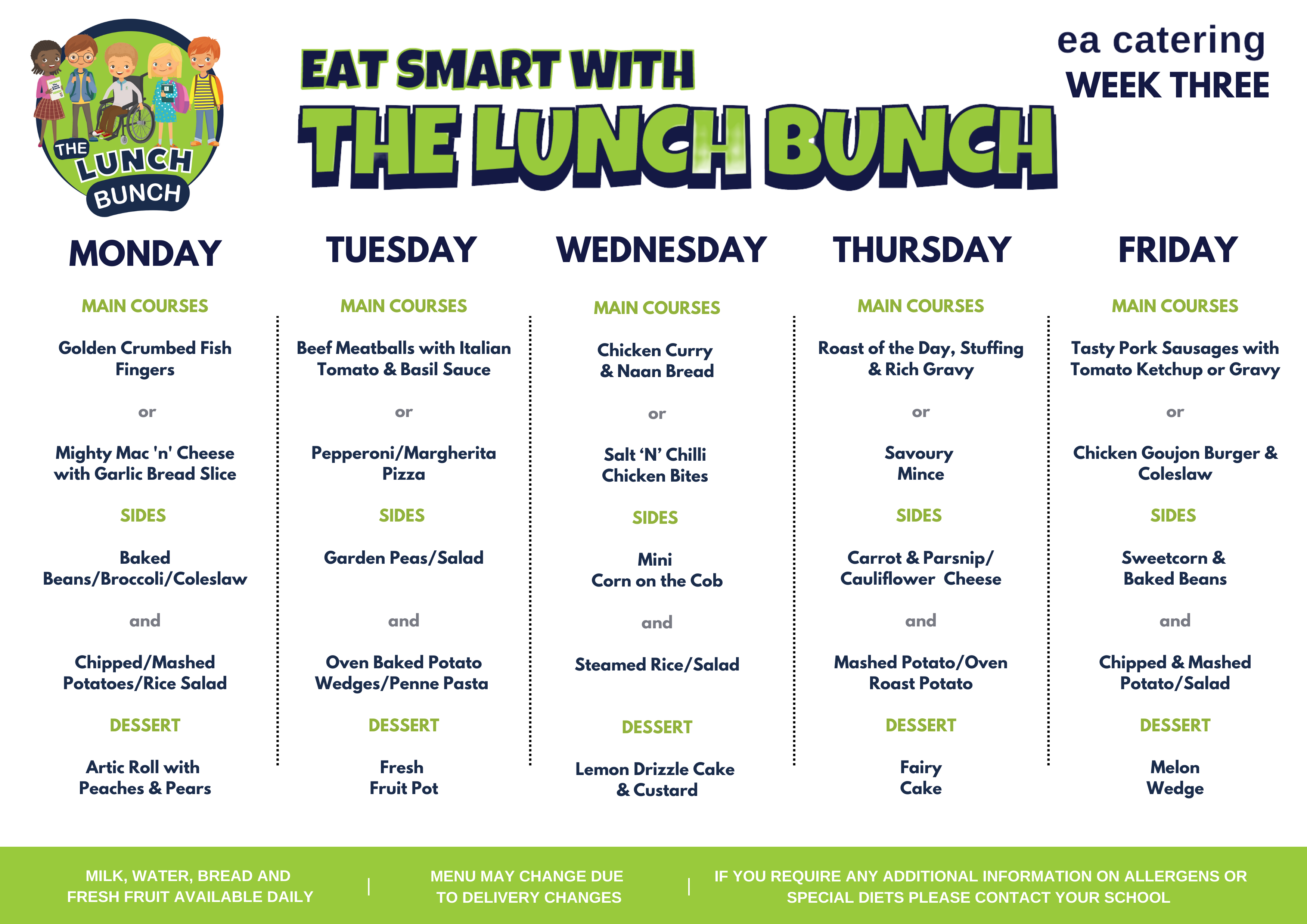 W/C  09/10/23
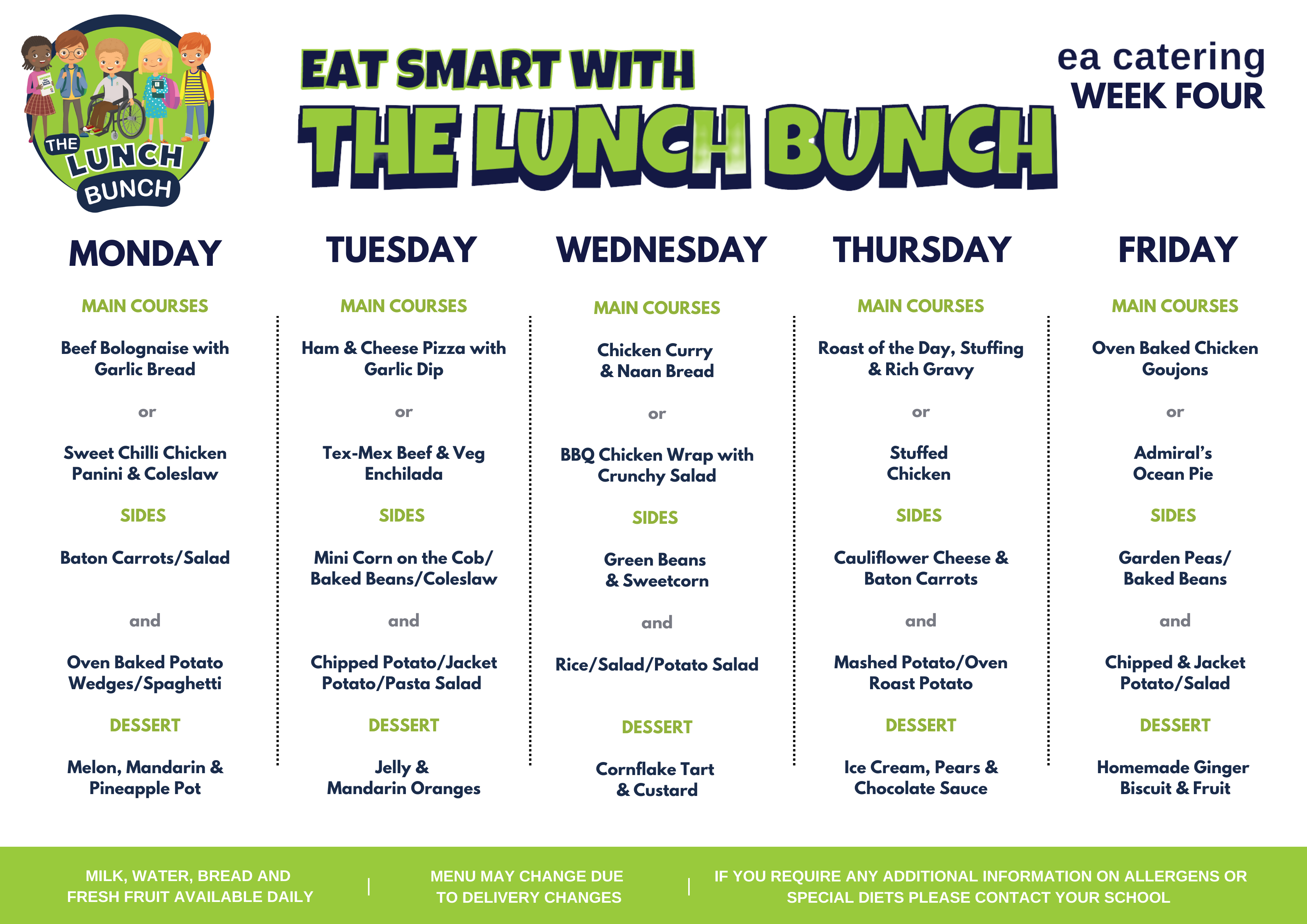 W/C  16/10/23
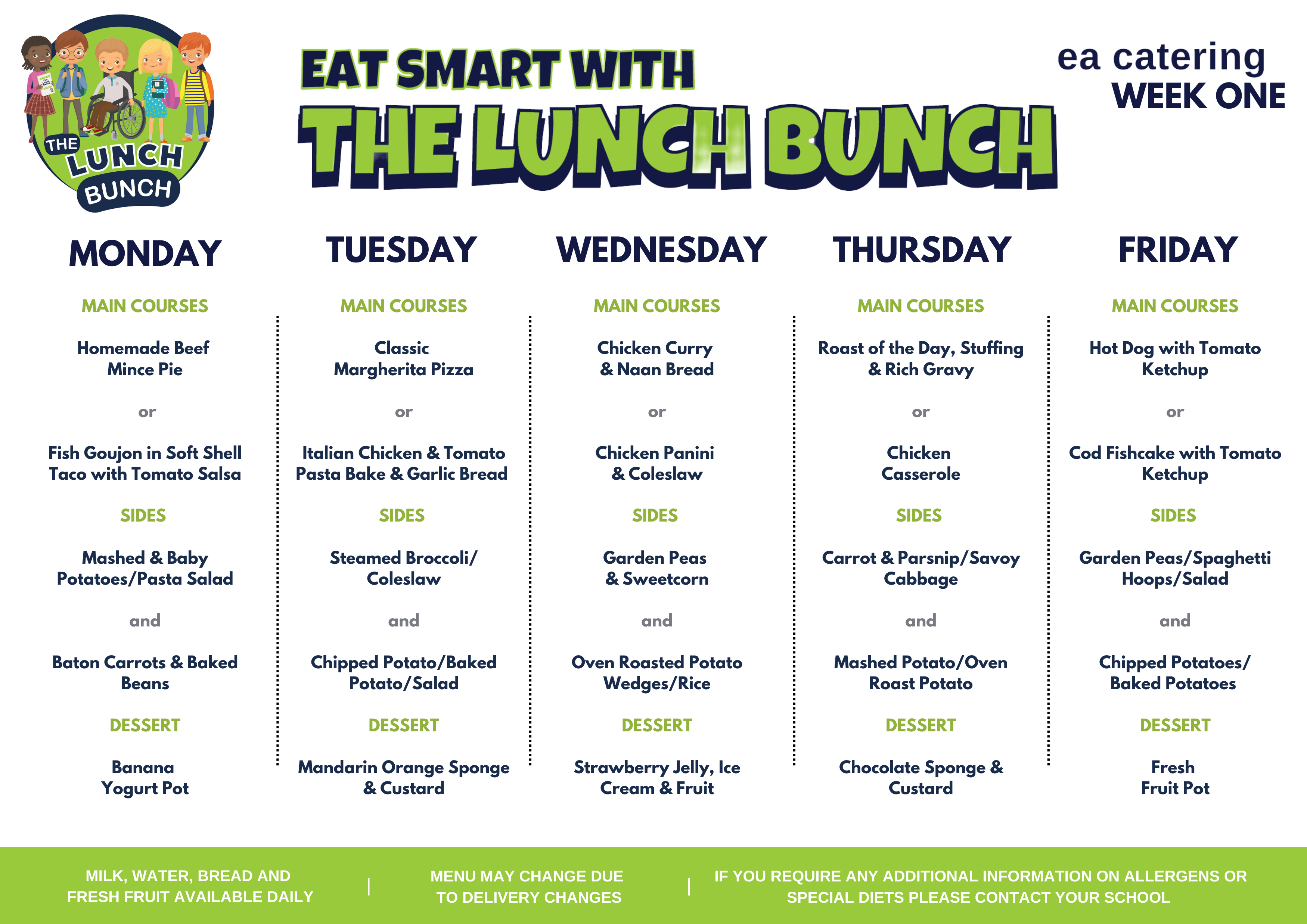 W/C 23/10/23